AUTHORITIES & STATISTICS
I. Authorities
What makes a person an AUTHORITY on a subject?
Who is this person & why should I care what s/he has to say on this matter?
I. Authorities
(1) CREDENTIALS:
A) Education:  
What level of education does the person have
in this particular field of study?
What school or type of school was it earned?
associate’s degree vs. PhD, MD, MBA
from LCCC vs. Harvard, Brown, Rice, Yale
*NOTICE how the person’s authoritativeness changes 
with these qualifications
I. Authorities
(1) CREDENTIALS:
B) Occupation:  
What work experience does the person have
in this particular field of study?
How long have s/he been involved in this field?
orderly at psychiatric hospital  vs. licensed psychologist
2 years experience vs. 20 years experience
*NOTICE how the person’s authoritativeness changes 
with these qualifications
I. Authorities
(1) CREDENTIALS:
C) Associations & Affiliations: 
Beside education & work, how else is the person involved 
in this particular field of study
In what capacity?
recreational, professional, local, national, federal
local PTA, den mother, basketball coach vs. 
pharmacist at Medicine Shoppe vs. NEA, CDC, NRA
*NOTICE how the person’s authoritativeness changes 
with these qualifications
I. Authorities
(1) CREDENTIALS:
D) Achievements:  
What have they done to further the field?
writings, studies, publications, presentations,…
published in Times Leader editorial vs. Washington Post editorial
published in Reader’s Digest  vs. published in scholarly journal (Shakespeare Quarterly), 
research in the field, presentation at conferences, professional awards in the field
*NOTICE how the person’s authoritativeness changes 
with these qualifications
I. Authorities
*BUT*
If the topic = patient care, then the orderly or nurse makes just as reliable an authority as the doctor.
Also, just because individuals studied at Stanford University, that doesn’t automatically make them right on the topic.  
Also, beware of false or misleading credentials.  
For example, Bill Clinton, in a transparent attempt to gain credibility and votes, claimed to be a Rhodes Scholar.  In point of fact, he attended Oxford University only briefly and was booted for poor grades.  Not only did he not receive a degree from the university, he became the joke of the town of Oxford as well.
I. Authorities
*BUT*
It’s a combination of all their credentials that makes them good/reliable authorities 
the whole, not the parts
I. Authorities
2. BIAS:
A) Topic     = gun control
B)  Sources =
parent who lost son/daughter in gun-related accident
president of the NRA
the leader of a militia
a conscientious objector, Quaker, pacifist
*NOTICE how the person’s bias is a bit different 
depending on these changes
I. Authorities
2. BIAS:
*Although you do not want to rely solely or heavily upon a biased source, you may be able to perform some “damage control:”
admit the bias
use other sources
defend or qualify or “spin”
I. Authorities
3. HOW to INTRODUCE AUTHORITIES:
A) conjunctive adverbs: 
Furthermore, However, Additionally, On the other hand, On the contrary, 
(*relate authority to your topic, authority=support of your ideas)
B) “according to” 
Name (with title) + credentials
C) credentials: “Furthermore, according to Dr. Jane Doe, 
professor of bioethics (on topic) at Stanford University
author of such papers as ---- (on topic)
the award-winning psychologist (on topic)
the leading scientist in the field who has performed numerous studies on --- (on topic)”
II. STATISTICS
“There are three kinds of lies:  lies, damned lies, and statistics.” 
(often attributed to Mark Twain in his autobiography)
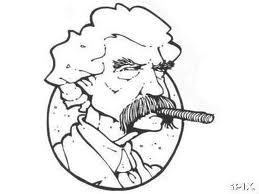 II. STATISTICS
#, %
numbers, percentages, figures
charts, tables, graphs
quantitative 
expressed as a quantity, measurement
II. STATISTICS
*CRITICAL ANALYSIS of STATS*
Appropriate Use of Stats:  
(Critical Thinker’s Question:  Are the figures…?)
reliable, accurate, relevant, from an unbiased source, 
altered, interpreted, contextualized, qualified,
complete, representative 
Interpretation of Figures:
charts, graphs, tables --
Anything left out, omitted, ignored?
Anything exaggerated?
Anything labeled incorrectly?
Where did it come from?
Who compiled it? Who PAID for it?
Were the figures converted in to percentages?
Were the figures rounded off, up?
II. STATISTICS
(2) MISLEADING:
BEWARE of misleading stats
EX:  “4 out of 5 dentists recommend Trident for patients who chew gum”
% =?
Which sounds better, more impressive?
How many peopled surveyed? Ages, sex, area,…?
How many patients chew gum? How often?
II. STATISTICS
(3) too many: 
BEWARE of a “shock & awe” usage meant to “baffle” 
EX: “Forty-six million women have long hair, and 38 million have short hair. Of that number, 36% have straight hair, while 22% have curly hair. Take that 36%, and two-thirds are blondes and 14% of that 33% are strawberry blondes….” 
(*see also #3 on p. 110)
II. STATISTICS
(4) PROPER USE of STATS:
A) qualify to diminish the fact 
only, just, just under
merely, barely, simply
B) qualify to exaggerate the fact 
an amazing, incredible
an unbelievable, enormous 
extremely, exceedingly
15’’ tires (+/-)
500,000 people (+/-)
As a READER:
Does the source explain the #? 
As a WRITER:
You should explain, qualify, contextualize any # you use
Don’t just throw it in there as if it’s proof in & of itself
II. STATISTICS
(4) PROPER USE of STATS:
C) contextualize the number 
put it into some kind of context
that readers can relate to 
EX:  My car has 15’’ tires 
(+/-) Is that good or bad?
depends on the type of car
EX: 500,000 people 
(+/-) Is that a lot of people?
5 filled Beaver Stadiums
As a READER:
Does the source explain the #? 
As a WRITER:
You should explain, qualify, contextualize any # you use
Don’t just throw it in there as if it’s proof in & of itself
II. STATISTICS
(4) PROPER USE of STATS:
D) give more information:
as a writer, give the place
as a reader, the place should be given 
for further information or investigation or clarification of the statistics
places include 
Web sites, toll-free telephone numbers, 
reference books, or a bibliography for “further reading”
II. STATISTICS
(4) PROPER USE of STATS:
D) * Explain, Interpret, Infer:
* put stat/fact/numbers into some context
* make an analogy 
500,000 people:“imagine 5 Beaver Stadiums at capacity”
“What this means is…”
“What this translates into is…”
“In other words,…”
“To grasp the severity/enormity of this figure, imagine the entire state of Pennsylvania…”
II. STATISTICS
Critical Thinker’s Questions @ STATS: